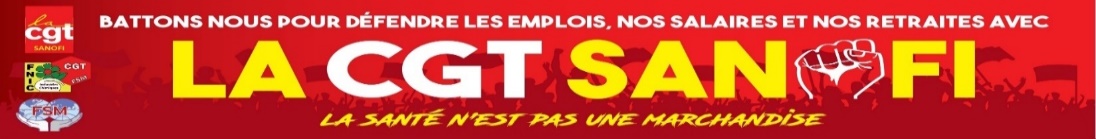 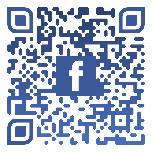 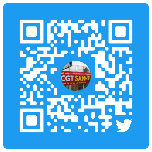 Communiqué de presse CGT SANOFI
Chez Sanofi les sanctions tombent contre les leaders  CGT.
Après plus d’un mois de grève du 14 novembre au 14 décembre 2022, voila que déjà 3 de nos leaders CGT et 1 non syndiqué, sont mis sous pression par le groupe SANOFI. 
Pour 1 une convocation le 21 décembre pour un entretien préalable à sanction, et pour les 3 autres les 04 et 05 janvier pour des entretiens préalables pouvant aller jusqu’au licenciement pour faute lourde.

  Demain quel syndicaliste CGT ou apparenté verra son  tour venir ?

Après un conflit social historique dans le groupe Sanofi la direction fait preuve d’aveu de faiblesse en visant des leaders CGT pour tuer toute rébellion à venir. 
Chez Sanofi on veut couper les tête qui dépassent.
Des méthodes dignes des représailles du patronat du siècle dernier, voire même du 19ème siècle.  Après les gaz lacrymo, les coups de matraques, voici le spectre des licenciements.

La  direction fait fausse route en pensant que le bâton va faire le sale travail. Cette attitude menaçante de la direction en dit long de son incompréhension face à un climat social qui change et des travailleurs qu’elle ne comprend plus. 

Sanofi est à contresens de l’histoire. Son patron Paul Hudson nous expliquait que nous avions des actions passéistes, mais la méthode mise en place par ses équipes serait-elle moderne ? User du pouvoir patronal de sanction pour faire taire en voila une belle vision moderne du monde du travail et du dialogue social  … 

Les 04 et 05 janvier la CGT appelle tous les salariés, à se réunir sur le site de Le-Trait à partir de 13H00, et à la grève de 14h00 à 15h00 et à se rassembler en local devant tous les bureaux de nos RH.

La CGT demande à la direction de se ressaisir, et surtout exige la levée toutes sanctions pesant sur les têtes des salariés défendants des idées nouvelles et forces de progrès sociaux.
CG  T-SANOFI
Jean-louis PEYREN  :	 	06 56 84 80 62

Fabien MALLET :		06 28 20 40 23
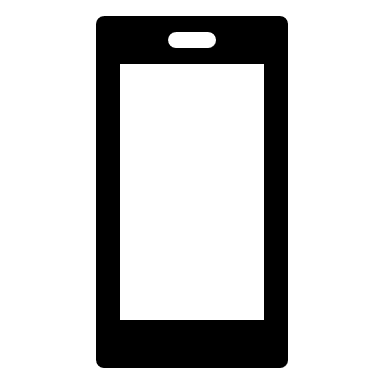 La coordination CGT SANOFI